The Unit Circle
Objective: memorize the Unit Circle, convert from radians to degrees and vice versa

What is the Unit Circle and how is it used?
Periodic Functions
A periodic function is a function that repeats a pattern of Y-VALUES (or outputs) at regular intervals. 

One complete pattern is a CYCLE. A cycle may begin at any point on the graph of a function. 

The time it takes for a cycle to repeat is called the PERIOD
Amplitude
The amplitude of a periodic function measures the amount of VARIATION (up and down) in the function values. 

The amplitude can be found using the formula:
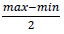 Example
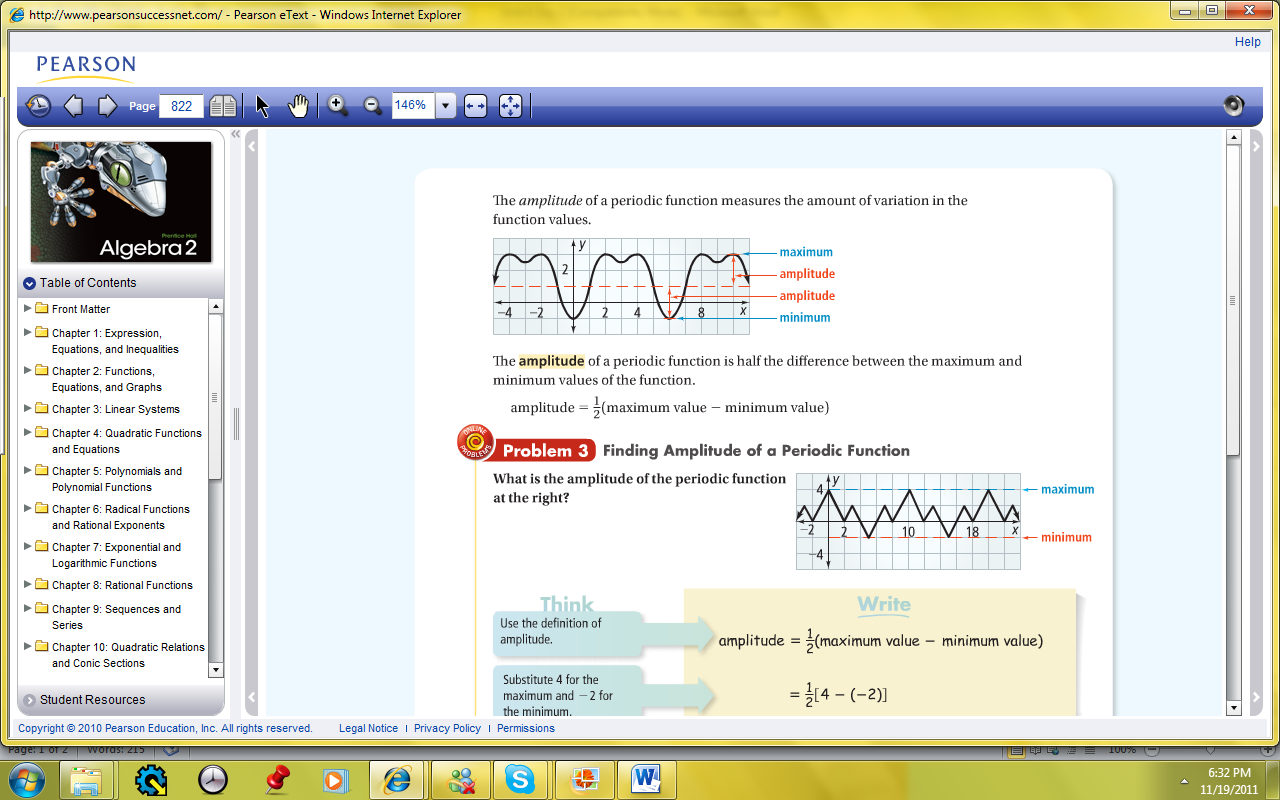 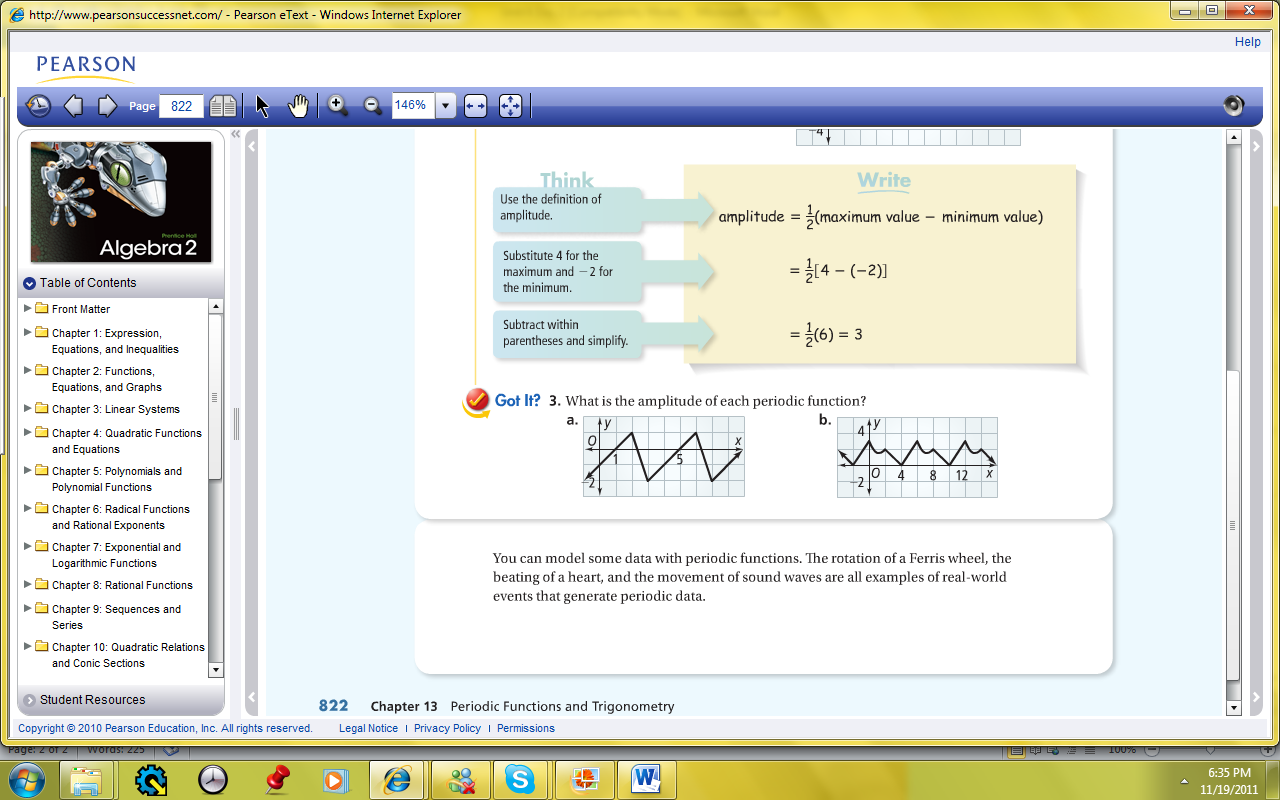 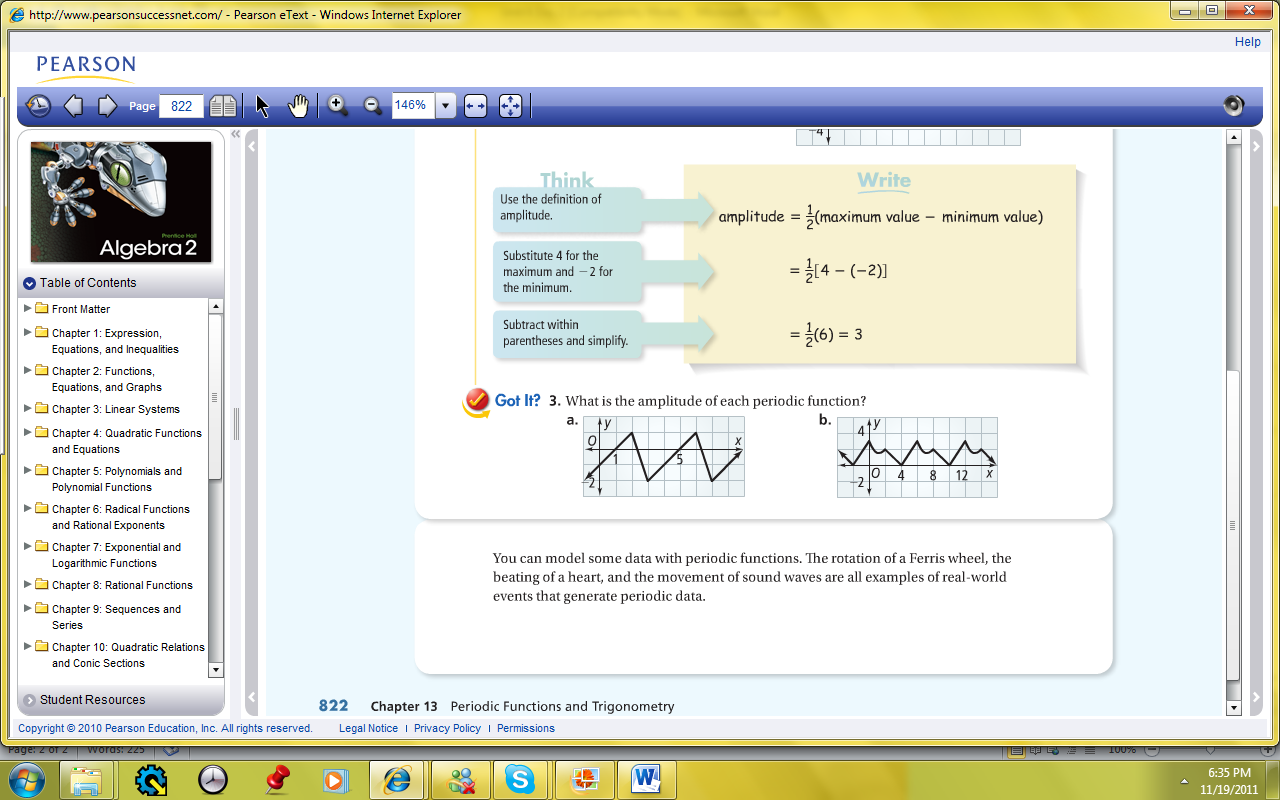 Radians vs. Degrees
A degree is the amount of rotation around a circle (used in geometry and real-world applications)

A radian is the measure of the arc.  
    (Think: circumference =             )  
    You can switch between using degrees and radians.
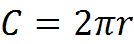 Degrees → Radians
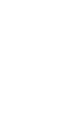 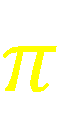 Divide by 180 (multiply by     )


Radians → Degrees
Multiply by 180 (divide by     )
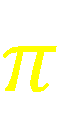 Note:  Radians must always be in “pi” form.  Degrees must always be in “decimal” form
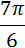 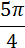 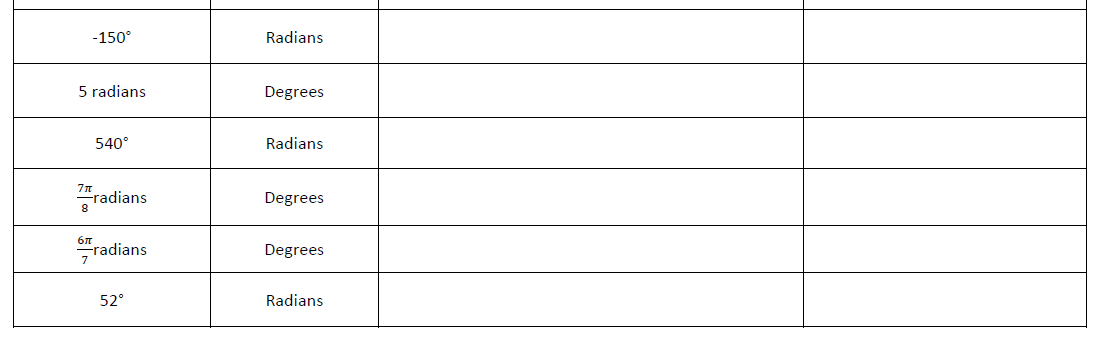 A full rotation around a circle totals 360° degrees, which is the same as 2∏ radians.
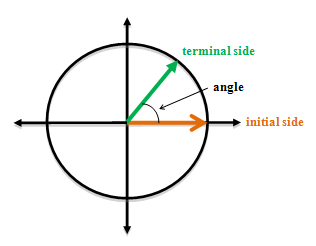 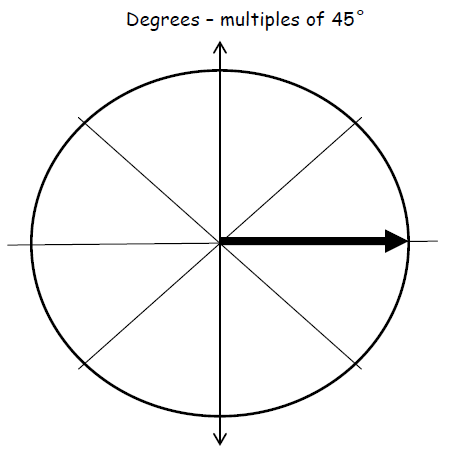 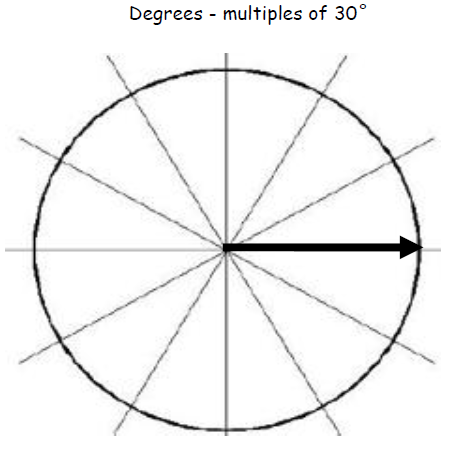 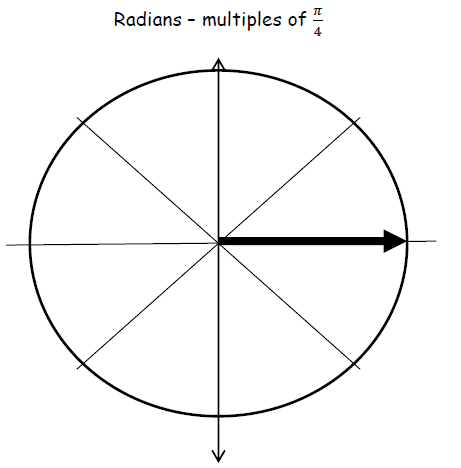 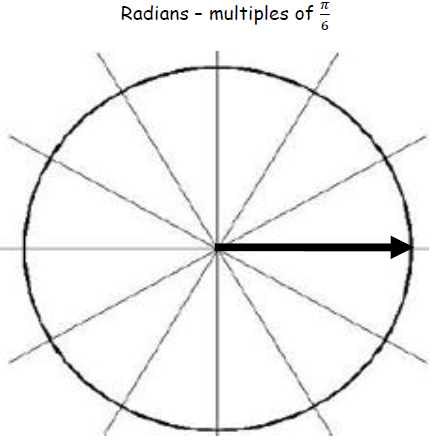 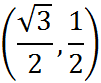 30°
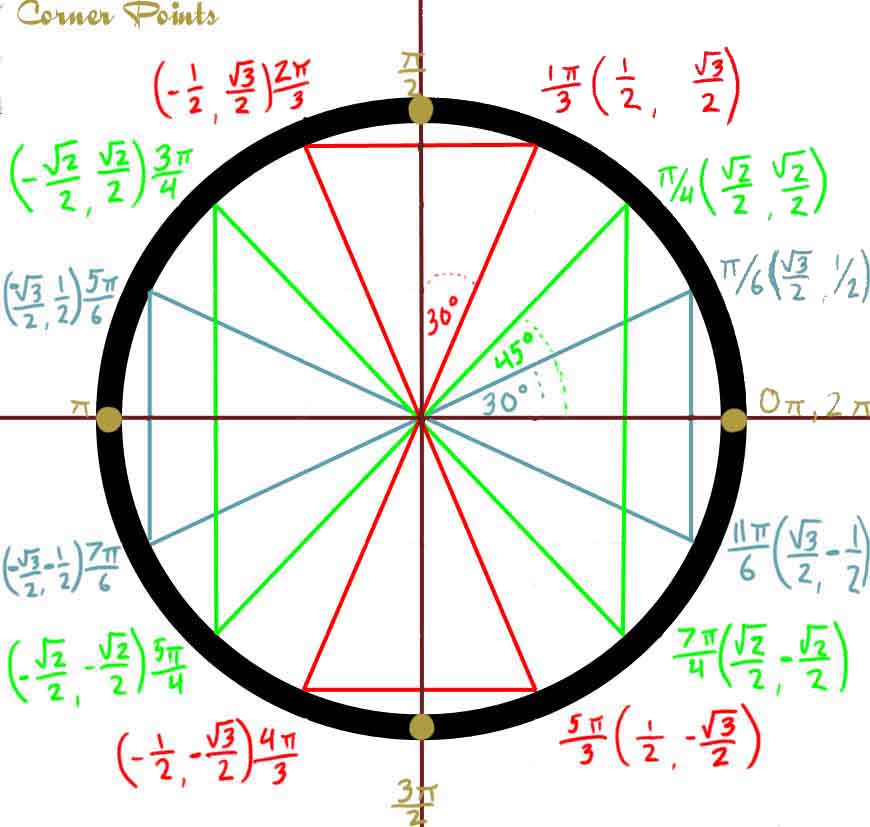 The symbol used for an unknown angle is called THETA it looks like this: Ѳ

Instead of creating a RIGHT TRIANGLE and doing “SOHCAHTOA” to find the sine, cosine or tangent, you can use the unit circle to look up the values quickly.   Just remember that 

cos(Ѳ) = X   and sine(Ѳ) = Y
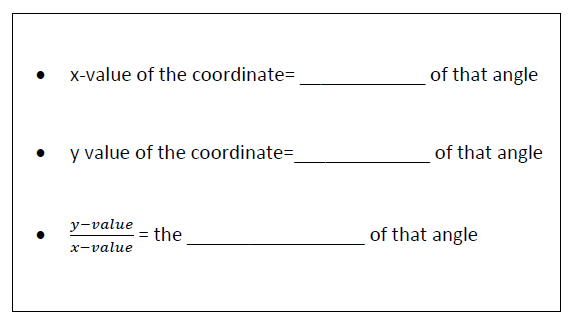 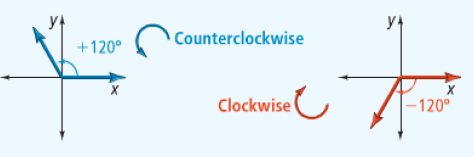 Positive Angles:


 Negative:
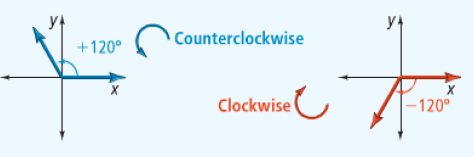 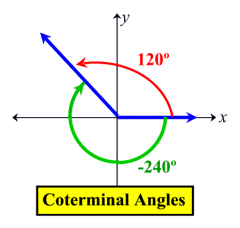 Evaluate using your Unit Circle
cos(45°)


sin(120°)


cos(180°)
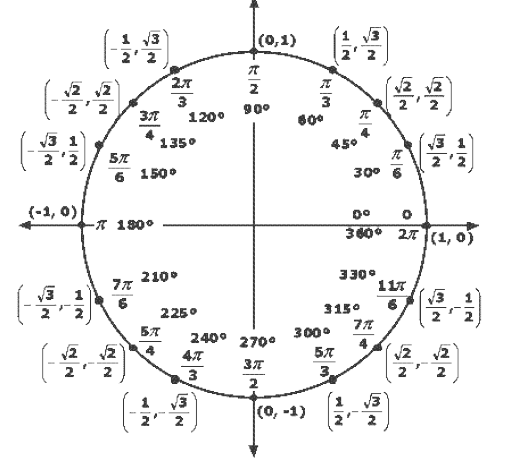 Finding tangent
Divide the coordinates (y on top)

Dividing fractions:  “Keep, Change, Flip”
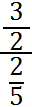 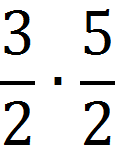 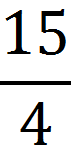 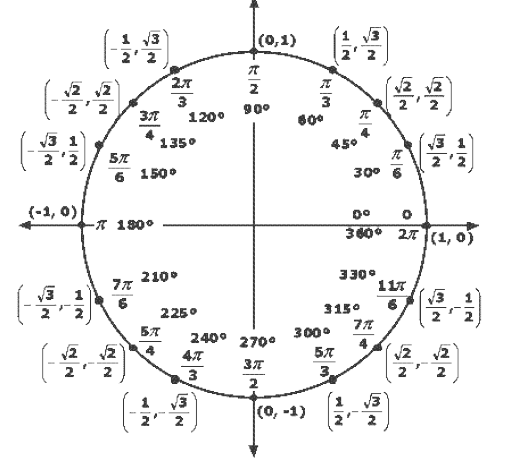 tan(315°)
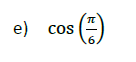 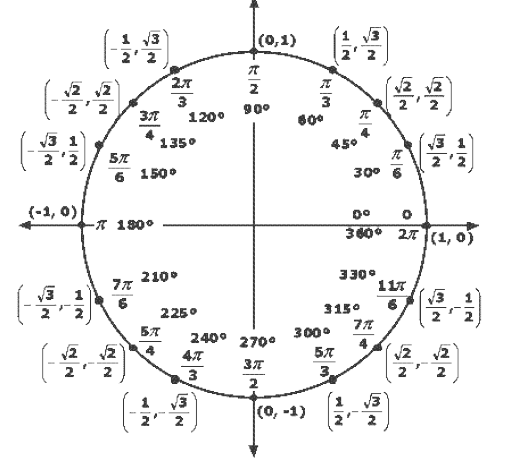 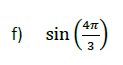 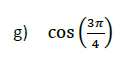 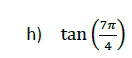 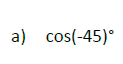 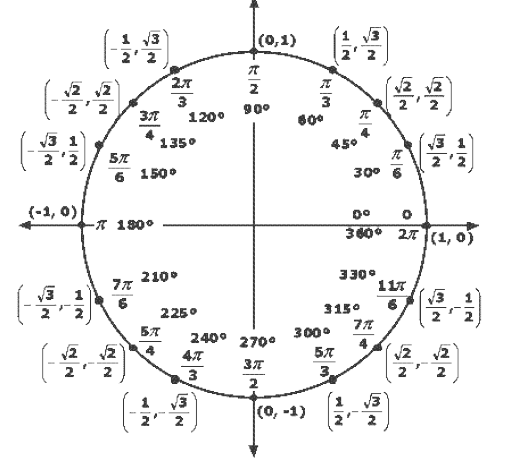 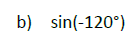 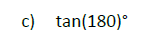 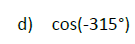 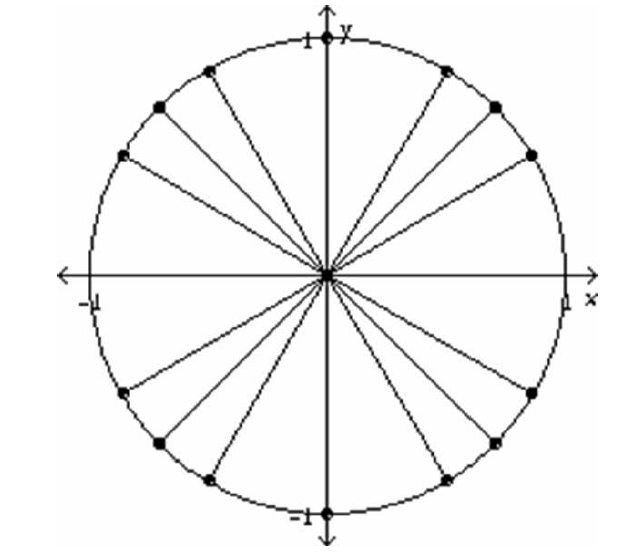